PHÒNG GIÁO DỤC VÀ ĐÀO TẠO QUẬN LONG BIÊN
TRƯỜNG MẦM NON NẮNG MAI
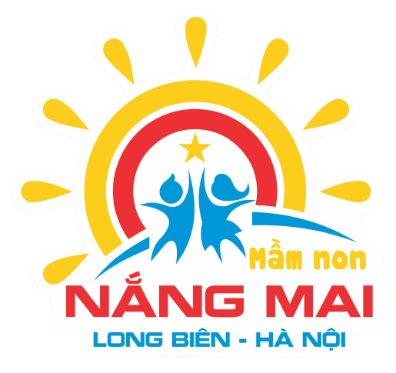 LĨNH VỰC: PHÁT TRIỂN THẨM MỸ
Đề tài: Vẽ tranh bảo vệ môi trường
Để bảo vệ môi trường các con cần làm gì?
Các con vừa xem video nói về điều gì?
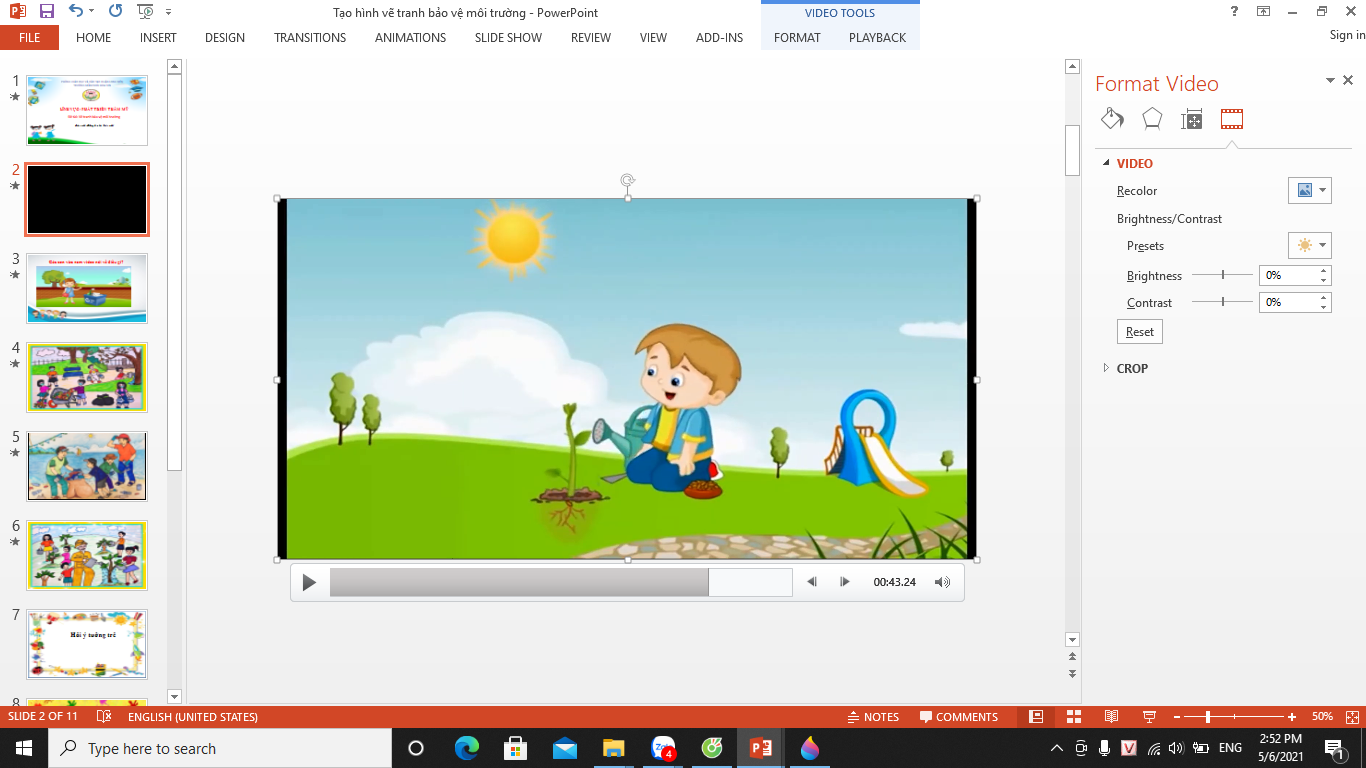 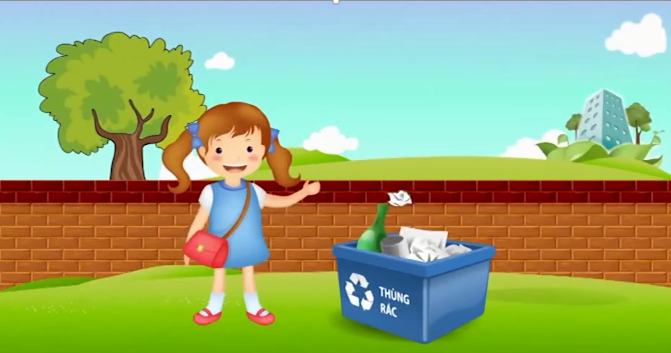 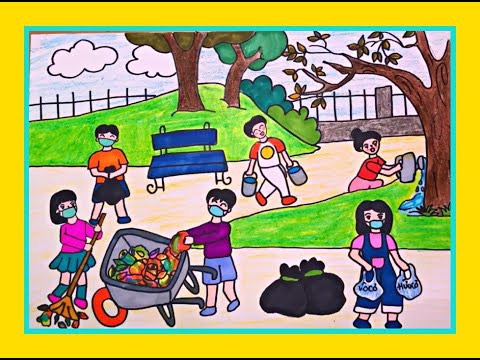 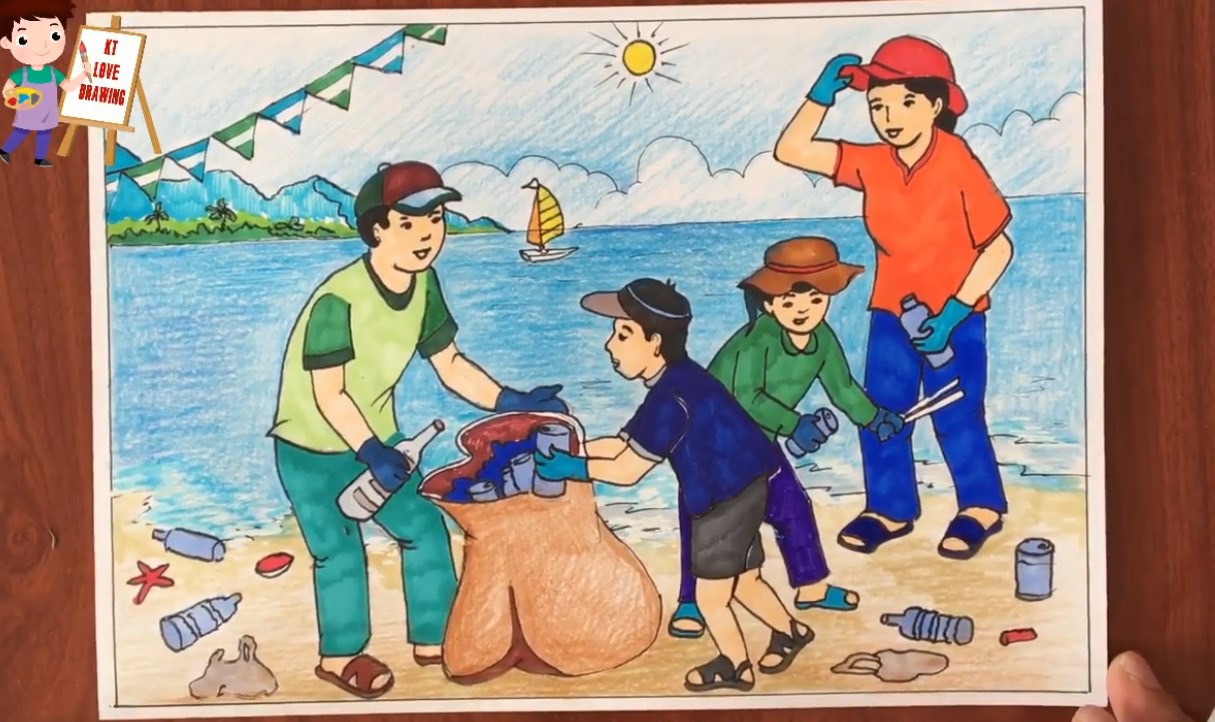 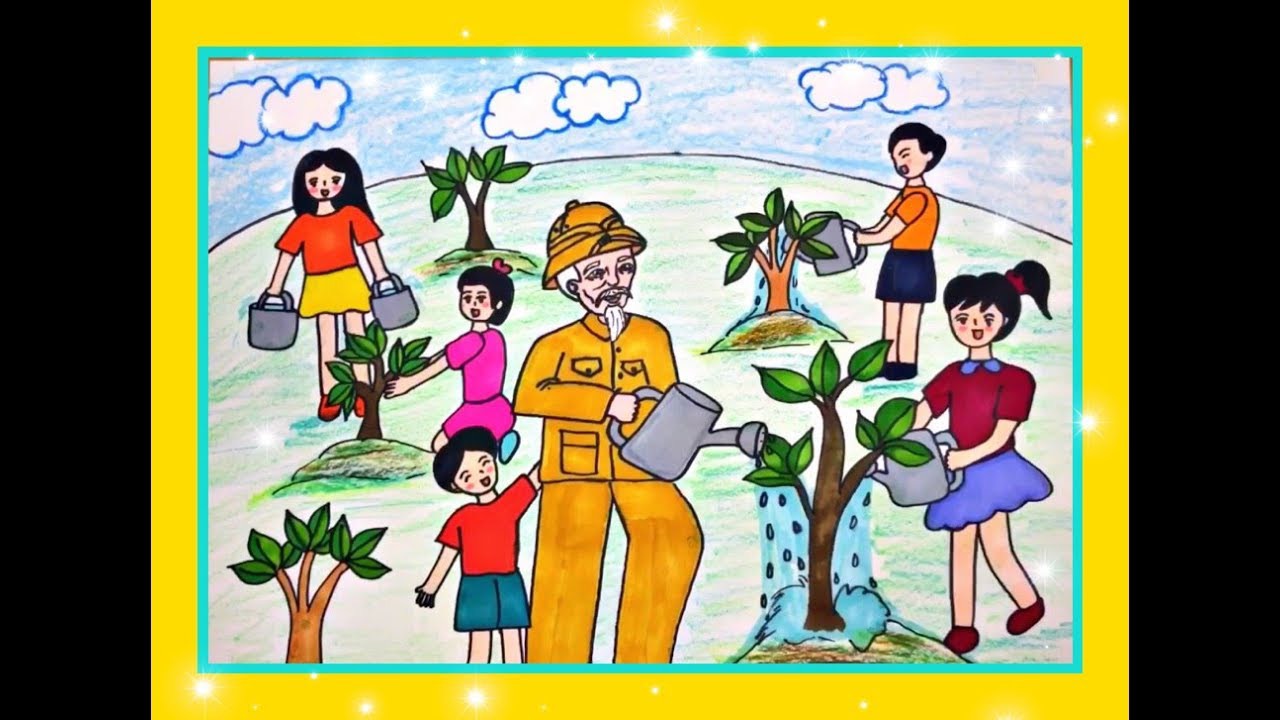 Hỏi ý tưởng trẻ
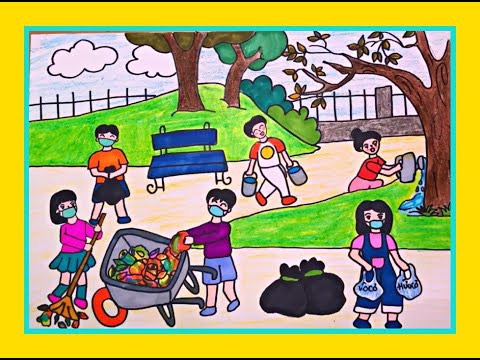 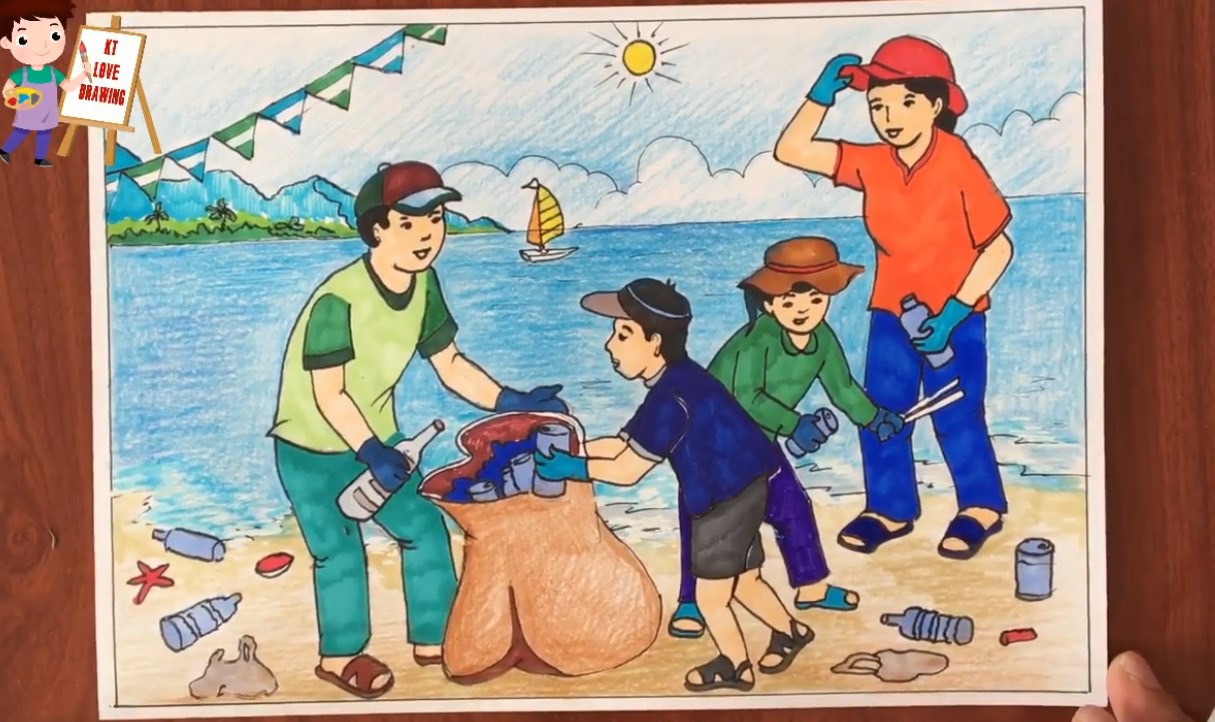 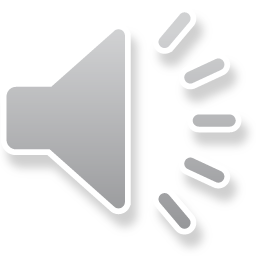 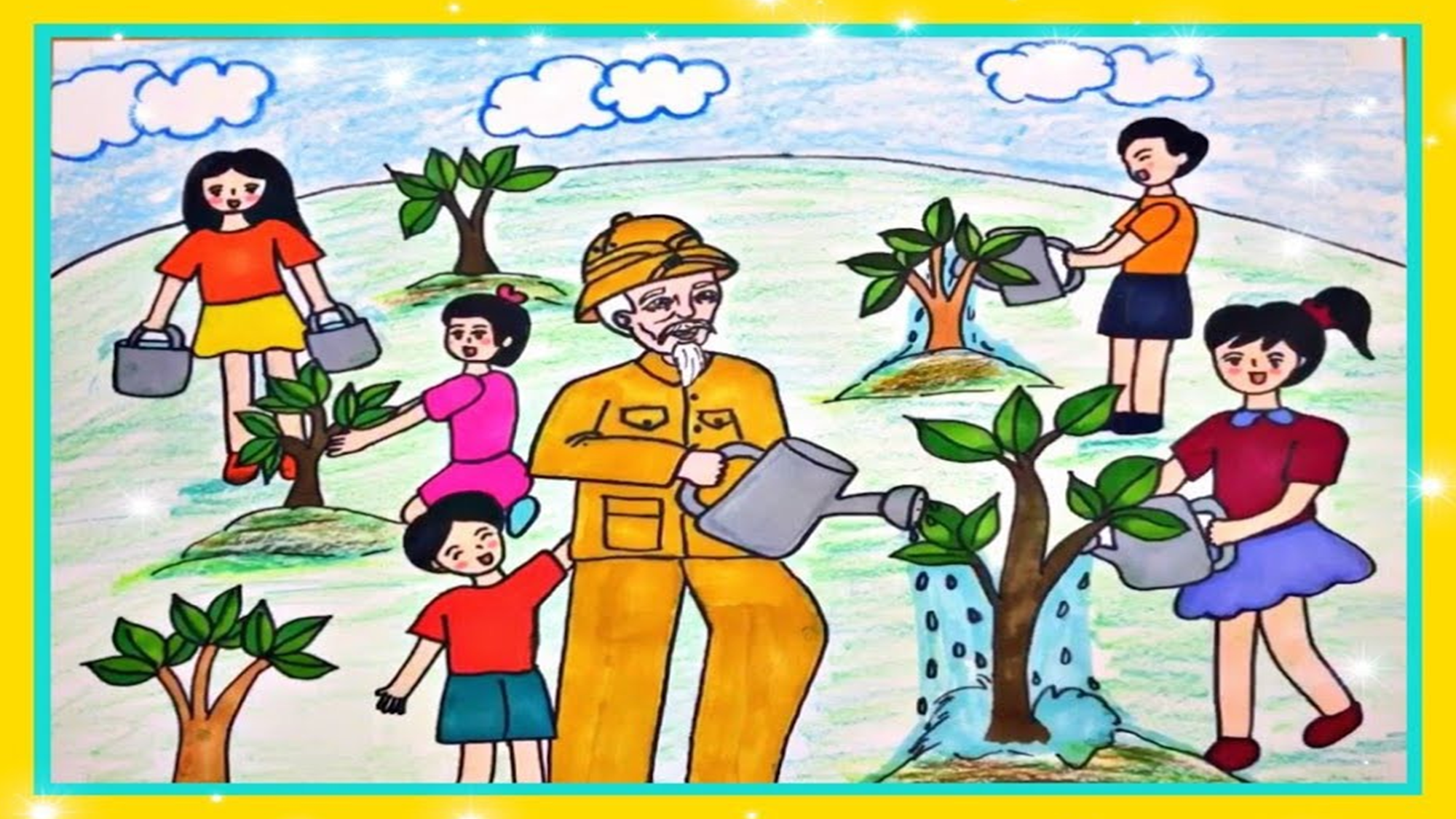 2. Chuẩn bị
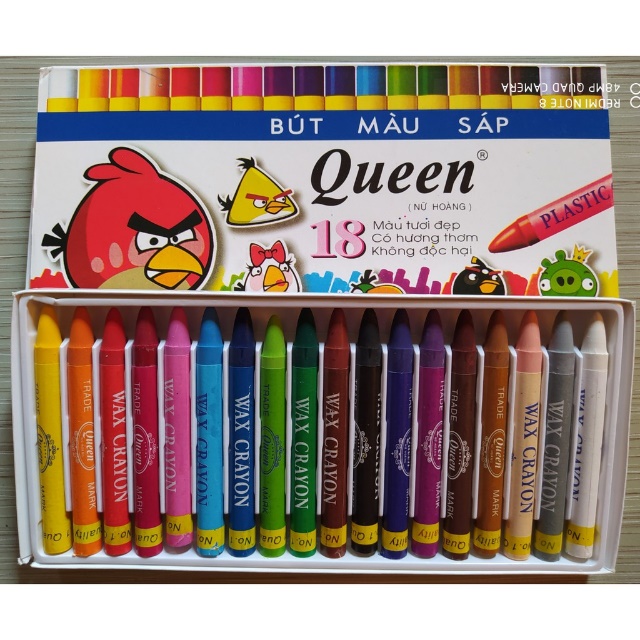 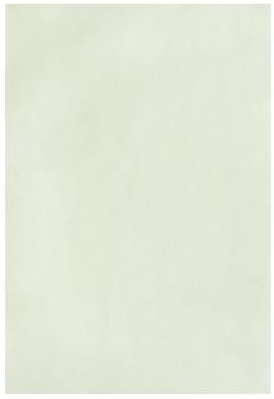 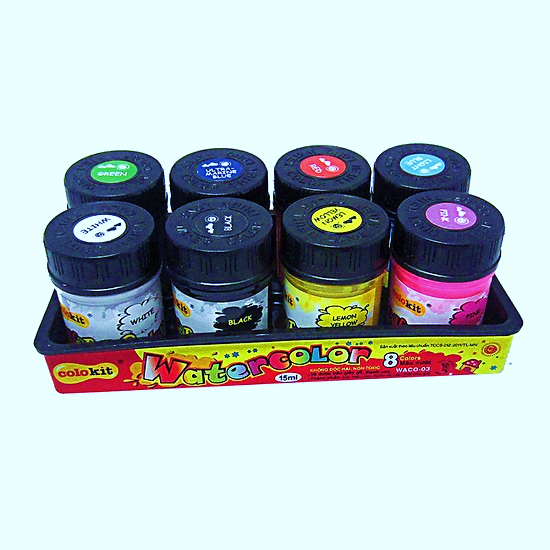 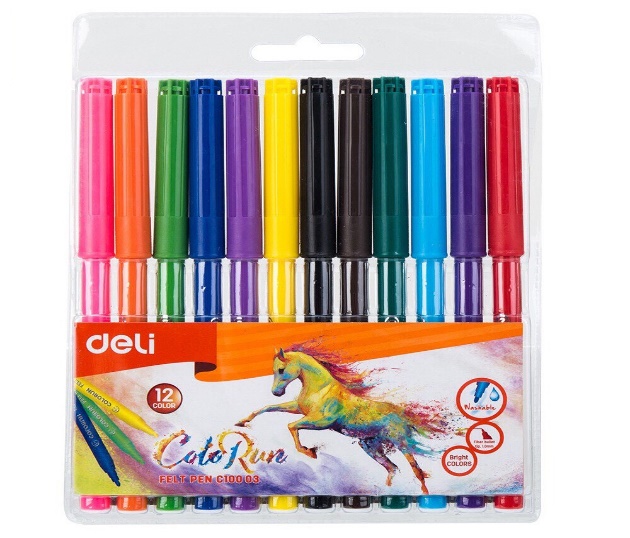 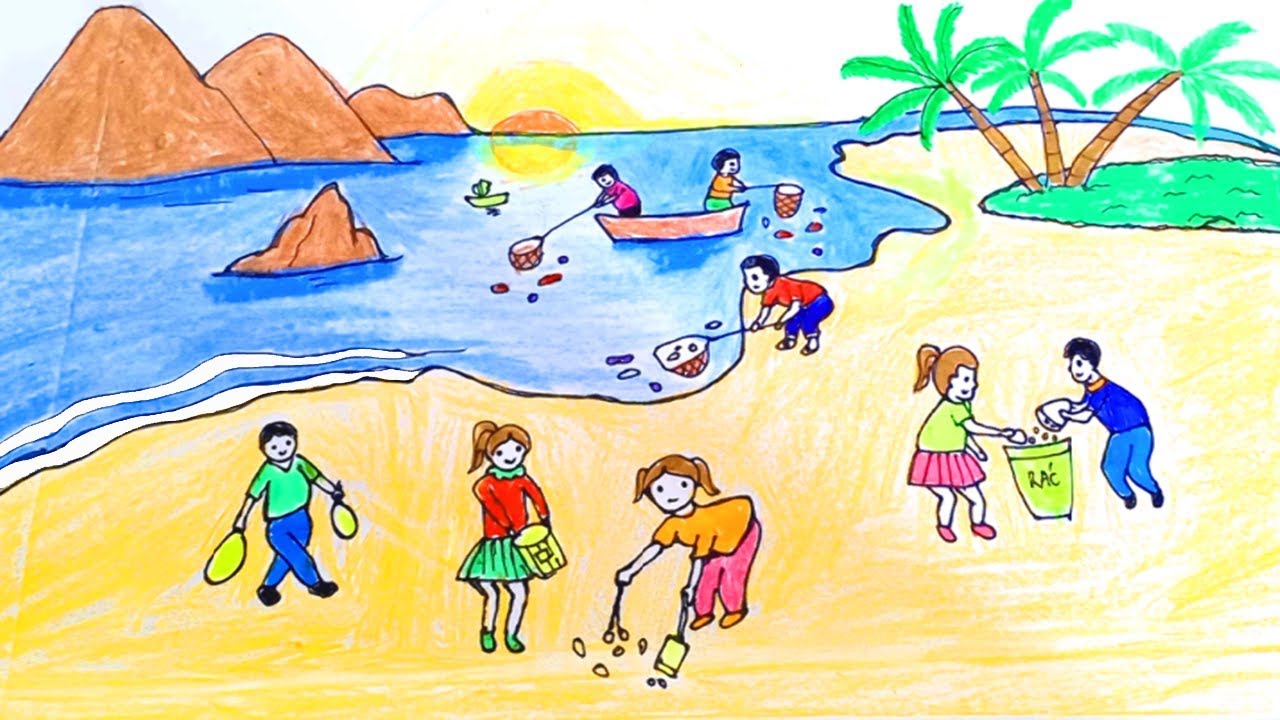 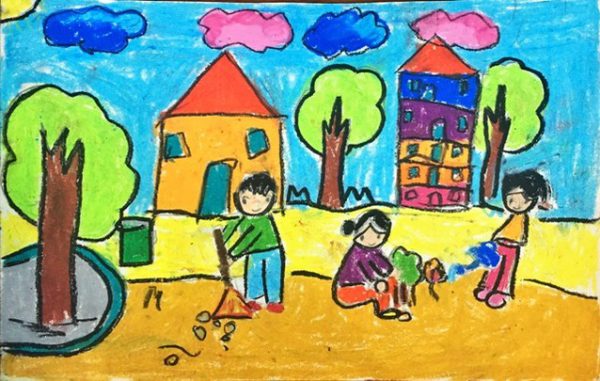 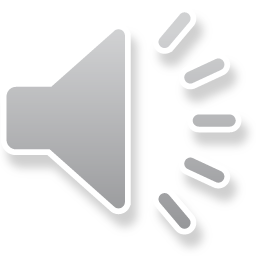 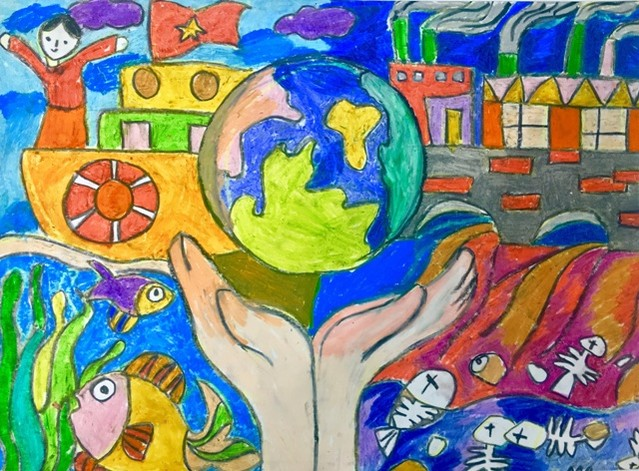 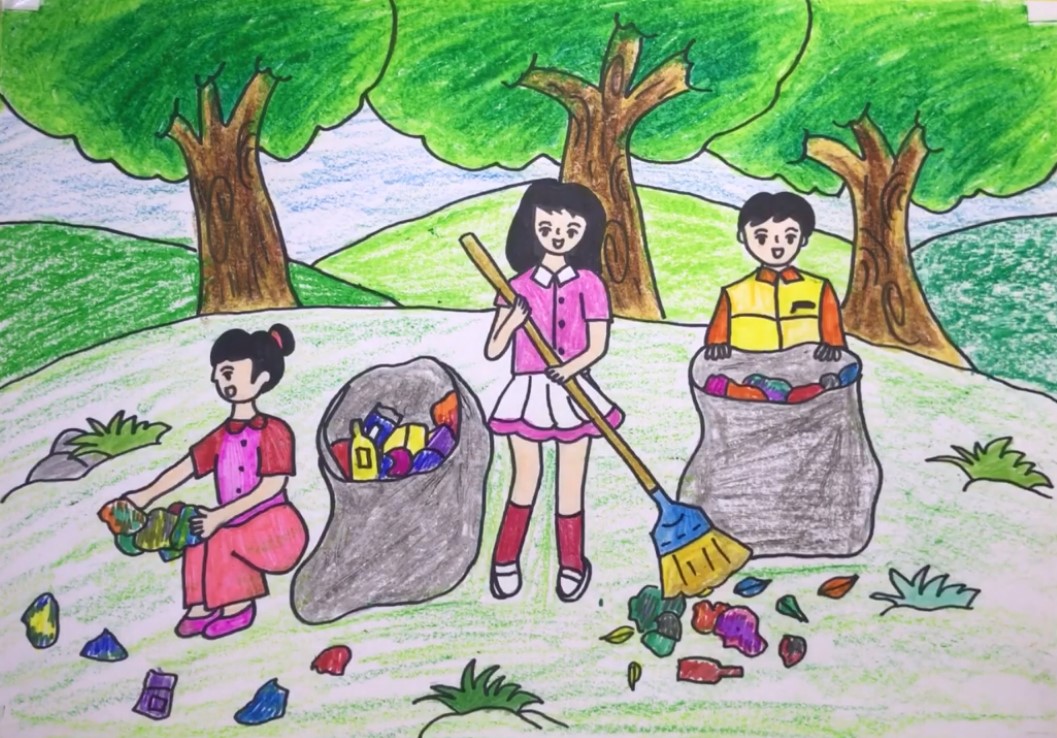 Trẻ thực hiện
Xin chào hẹn gặp lại !
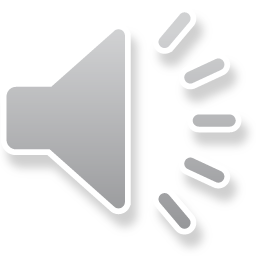